Scintillator preliminary test results
Cunfeng Feng
Zhongquan Zhang
Ang Li
Test results before the New Year holiday
Test results after the New Year holiday
Fit results
No.4
Mylar reflector
and narrow side
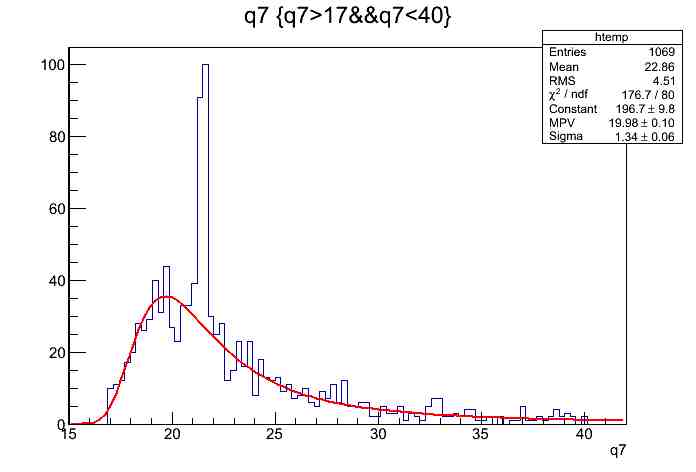 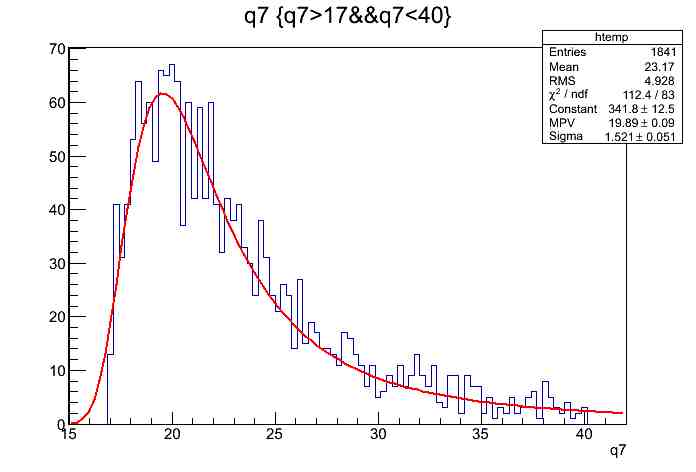 Before holiday
After holiday